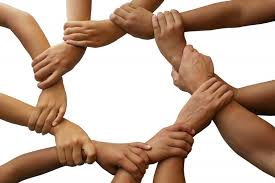 RELACJE-REWELACJE
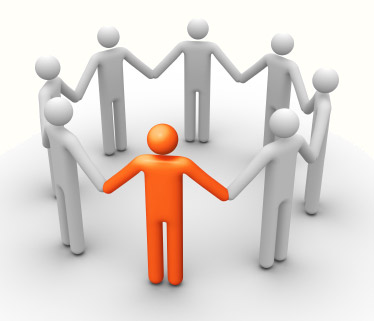 Bank pomysłów uczniów 
Zespołu Szkół Samochodowych i Ogólnokształcących w Bielsku – Białej na poprawę relacji rodzinnych, szkolnych i społecznych
RELACJE W RODZINIE
KLASA 1a technikum

Relacje w rodzinie można poprawić poprzez zwiększenia wspólnie spędzanego czasu.
Gry sportowe, logiczne, planszowe jak i 
wspólne weekendowe wyjazdy 
na pewno pomogą.
KLASA 1b technikum

Relacje w rodzinie można poprawić poprzez wspólną edukację. Rodzice, którzy stale rozwijają swoją wiedzę i umiejętności mogą inspirować dzieci do nauki. 
Wyjazdy do muzeów, praca z ojcem w warsztacie, czy z mamą w domu albo odwiedziny w ich miejscu pracy mogą poszerzyć nasze horyzonty.
KLASA 1c technikum

Relacje w rodzinie można poprawić poprzez ustalenie godziny tylko dla rodziny. 
Można umówić się, że w soboty spotykamy się przy śniadaniu, które w każdym tygodniu przygotowuje ktoś inny. W czasie tych posiłków rozmawialibyśmy o tym, co przeżyliśmy w minionym tygodniu.
KLASA 1b zasadniczej szkoły zawodowej

Relacje w rodzinie można poprawić poprzez szczere wypowiadanie uczuć troski i zmartwienia. 
Zamiast krzyczeć i wydawać polecenia, rodzice powinni mówić, dlaczego się denerwują, gdy się spóźniamy.
Wystarczy, że będziemy wracać do domu o ustalonej porze.
KLASA 2a technikum

Relacje w rodzinie można poprawić poprzez wspólne spędzanie czasu, organizację rodzinnych obiadów, wycieczek i szczere rozmowy.
KLASA 2b technikum

Relacje w rodzinie można poprawić poprzez równe traktowanie dzieci tak, by nie musiały one rywalizować o względy ojca i matki.
Przede wszystkim jednak należy spędzać ze sobą więcej czasu i pomagać w obowiązkach domowych.
KLASA 3a technikum

Relacje w rodzinie można poprawić poprzez częste rozmowy. 
Ważne, aby poruszać nie tylko kwestie szkoły i ocen, ale także zainteresowań, znajomych, samopoczucia.
KLASA 3b technikum

Relacje w rodzinie można poprawić poprzez spędzanie czasu we własnym gronie. 
Jeśli chcemy, aby ono było wartościowe należy ograniczyć  „rozpraszacze” – na przykład telewizor, komputer. Tylko wtedy dowiemy się, czy nasi bliscy mają problemy.
KLASA 3c technikum

Relacje w rodzinie można poprawić poprzez rozwijanie pasji syna czy córki. 
Rodzice mogliby więcej osiągnąć, gdyby nas częściej chwalili.
My natomiast powinniśmy się bardziej interesować rodzicami – tak jak my potrzebujemy ich uwagi, tak oni naszej.
KLASA 3a zasadniczej szkoły zawodowej

Relacje w rodzinie można poprawić poprzez znalezienie złotego środka pomiędzy zbytnim zaangażowaniem w sprawy syna czy córki a obojętnością.
Zarówno nadmierna kontrola jak i oziębłość powoduje odsuwanie się od rodziny.
Pamiętajmy, że jesteśmy również odpowiedzialni za rodzeństwo.
KLASA 4b technikum

Relacje w rodzinie można poprawić poprzez wspólne działania. Aby znaleźć czas należy się lepiej organizować. 
Nawet, jeśli nasi bliscy nie wychodzą z inicjatywą,
my możemy na przykład zaproponować dziadkowi spacer albo tacie wyjście do kina.
Nie zaszkodzi również: „Mamo, jak Ci minął dzień?”
KLASA 4c technikum

Relacje w rodzinie można poprawić poprzez częste rozmowy, a także szanowanie prywatności dziecka. 
Czasami zamiast rodzica – doradcy, wolelibyśmy powiernika, który ze spokojem nas wysłucha.
KLASA 4d technikum

Relacje w rodzinie można poprawić poprzez organizację corocznych zjazdów rodzinnych 
i celebrowanie świąt. 
Na co dzień natomiast zdecydowanie pomoże równy podział obowiązków domowych.
RELACJE W SZKOLE
KLASA 1a technikum

Aby poprawić relacje w szkole należy organizować więcej zajęć i wyjazdów integracyjnych, a osoby nietolerancyjne wobec innych odpowiednio pouczać. 
Praca w grupie nad wspólnym zadaniem też jest dobrym pomysłem na polepszenie relacji wśród uczniów i nauczycieli.
KLASA 1b technikum

Aby poprawić relacje w szkole należy prowadzić zajęcia w taki sposób, aby zainteresować uczniów. Lekcje wzbogacone dodatkowymi materiałami, z wykorzystaniem sprzętu multimedialnego na pewno pomogą.
Można również ograniczyć czas poświęcany na robienie notatek -  (uczniowie dostarczą papier i tusz, a nauczyciele wydrukują teksty) 
i wykorzystać go inaczej .
KLASA 1c technikum

Aby poprawić relacje w szkole należy spotykać się po zajęciach na przykład na ogniskach klasowych. 
Warto również podjąć dyskusję, na temat cech zgranego zespołu i wypracować to, czego nam brakuje.
KLASA 1b zasadniczej szkoły zawodowej

Aby poprawić relacje w szkole należy odbudować autorytet nauczycieli. Rodzice nie powinni podważać kompetencji nauczycieli ani źle o nich mówić przy dzieciach.
KLASA 2b technikum

Aby poprawić relacje w szkole nauczyciele powinni równo traktować uczniów.
Uczniowie powinni popracować nad kulturą osobistą i tolerować osoby o innych poglądach. 
Obie strony powinny umieć przyznać się do błędu.
KLASA 3a technikum

Aby poprawić relacje w szkole trzeba zacząć od kulturalnego pozdrawiania się.
Należy zmienić formę godzin z wychowawcą. Swobodniejszy charakter lekcji wpłynie na otwartość uczniów. 
Trzeba więcej czasu spędzać z klasą i wychowawcą po lekcjach. Warto zorganizować w klasie skrzynkę pytań, które wstydzimy się zadać wprost. Nauczyciele powinni być dyskretni.
KLASA 3b technikum

Aby poprawić relacje w szkole powinniśmy zacząć od sumiennego wypełniania obowiązków oraz kulturalnego odnoszenia się do nauczycieli.
KLASA 3c technikum

Relacje z nauczycielami poprawią się jeśli pedagodzy przyjmą odpowiednią postawę wobec uczniów. 
Nauczyciel nie powinien traktować uczniów zbyt „oficjalnie” i z przesadnym dystansem, ale nie powinien też pełnić roli rodzica. 
Zdrowa postawa zwiększy nasze zaangażowanie w relacje szkolne.
KLASA 3a zasadniczej szkoły zawodowej

Aby poprawić relacje szkolne należy używać w stosunku do nauczycieli słów: dziękuję, przepraszam, proszę.
Nauczyciele powinni umieć postawić się w sytuacji ucznia, aby zrozumieć jego postawę, problemy i zachowanie.
Powinno być więcej kółek zainteresowań – budowałoby to więź uczeń – uczeń, 
uczeń – nauczyciel.
KLASA 4b technikum

Poprawa relacji nastąpi poprzez zaostrzenie dyscypliny, karanie uczniów za zakłócanie toku lekcji innym i spóźnienia. Można również zainstalować monitoring w klasach, aby wszyscy zachowywali się poprawnie.
Należy szanować odmienność kolegów, ich pasji, dopóki nas one nie krzywdzą.
KLASA 4c technikum

Aby poprawić relacje uczeń nie może przeszkadzać na lekcjach, a nauczyciel powinien zadbać o ciekawy sposób prezentacji treści ze swojego przedmiotu.
KLASA 4d technikum

Relacje uczniów poprawiłaby wspólna nauka, pomaganie słabszym. 
Wszelkiego typu wspólne wyjścia, wyjazdy, czy organizowanie różnych akcji może zintegrować społeczność szkolną i pomóc w tworzeniu odpowiednich relacji.
RELACJE W MIEJSCU ZAMIESZKANIA
KLASA 1a technikum

Aby poprawić relacje w miejscu zamieszkania można organizować wspólne grillowanie albo mecze piłki nożnej. Warto razem prowadzić sąsiedzką pomoc, gdy jest ona potrzebna. 
Na pewno wszystkich to zbliży.
KLASA 1b technikum

Aby poprawić relacje w miejscu zamieszkania należy okazywać szacunek innym osobom na ulicy. Nie zmuszać ich do słuchania wulgaryzmów, które wypowiadamy. 
Zwracać uwagę kolegom, którzy nie szanują wspólnego mienia.
KLASA 1c technikum

Aby poprawić relacje w miejscu zamieszkania należy poznać sąsiadów, zapukać do ich drzwi, poczęstować herbatą. Dzięki temu nasza okolica będzie bezpieczniejsza, a towarzystwo milsze.
KLASA 1b zasadniczej szkoły zawodowej

Aby poprawić relacje w miejscu zamieszkania należy mieć świadomość, że mowa naszego ciała ma wpływ na innych ludzi. Aby poprawić relacje w otoczeniu należy pamiętać o uśmiechu. Jeżeli obdarzymy innych uśmiechem sami otrzymamy życzliwość.
Krótka chwila rozmowy może umilić dzień naszym znajomym z sąsiedztwa.
Warto też stawiać się w sytuacji rówieśnika, którego często obrażamy i wyzywamy.
KLASA 2b technikum

Aby poprawić relacje w miejscu zamieszkania należy przestrzegać ciszy nocnej.
 Być otwartym na nowe znajomości. 
Dbać o to, by w konfliktach nie stosować przemocy, ale prowadzić rozmowy.
KLASA 2a zasadniczej szkoły zawodowej

Aby poprawić relacje w miejscu zamieszkania należy zapewnić młodzieży na osiedlach możliwość atrakcyjnego spędzania czasu. Można zainwestować w boiska sportowe, sale taneczne i  utworzyć grupy, w których za darmo można rozwijać zainteresowania. 
Warto również bardziej kontrolować sprzedaż używek nieletnim.
KLASA 3a technikum

Aby poprawić relacje w miejscu zamieszkania warto integrować się z kolegami, rozwijać wspólne zainteresowania, poznawać sąsiadów i wspólnie dbać o bezpieczeństwo poprzez reagowanie na łamanie prawa i akty wandalizmu.
KLASA 3b technikum

Aby poprawić relacje w miejscu zamieszkania należy okazywać szacunek innym i być wobec nich życzliwym. Dzięki temu możemy liczyć na pomoc w trudnej sytuacji.
KLASA 3c technikum

Aby poprawić relacje w miejscu zamieszkania należy zacząć od siebie – eliminować uprzedzenia i nie ulegać pozorom w kontaktach z innymi. 
Należy szanować starszych, bo kiedyś my będziemy w ich sytuacji.
KLASA 4b technikum

Aby poprawić relacje w miejscu zamieszkania należy przestrzegać zakazów sprzedaży
alkoholu i tytoniu nieletnim na osiedlach. 
Warto zwiększyć patrole uliczne i monitorować place zabaw. 
W trudnych sytuacjach powinno się ustalić dyżury pomocy dla potrzebujących osób.
KLASA 4c technikum

Aby poprawić relacje w miejscu zamieszkania należy spędzać razem więcej wolnego czasu. Można również wspólnie ze znajomymi przygotowywać się do matury.
KLASA 4d technikum

Aby poprawić relacje w miejscu zamieszkania należy pomagać ludziom z sąsiedztwa i wspólnie celebrować uroczystości na przykład urodziny. Ważna jest również życzliwość i współpraca oraz wzajemny szacunek.
Wybór tekstów: Joanna Niewdana 
Opracowanie: Marcin Zając

Dziękujemy za zaangażowanie w projekt:

Sylwii Fajferek, Weronice Krawczyk, 
Angelinie Czarneckiej, Szymonowi Cieślarowi, Mateuszowi Pietruszkiewiczowi, 
Kamilowi Jaworskiemu, Jakubowi Haręży, Jackowi Klimzie, Jarosławowi Uchyle.